Partnership Updates
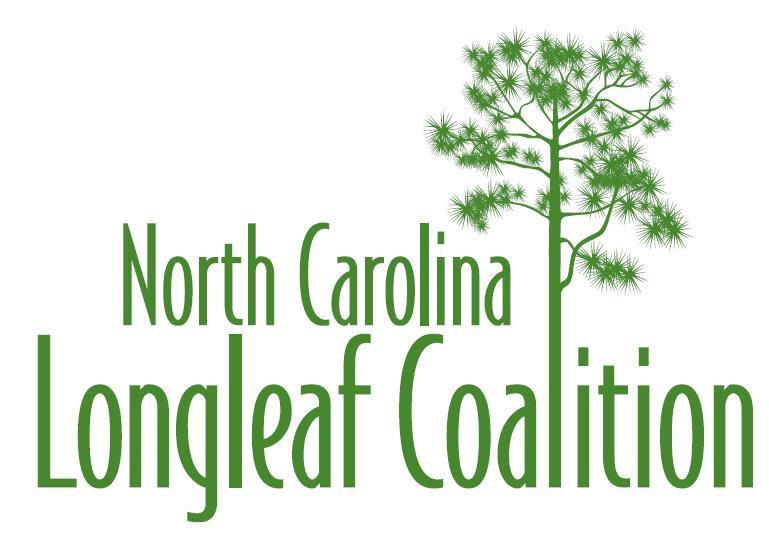 Julian Wilson
Longleaf Program Coordinator   
NC Forest Service
Julian.Wilson@ncagr.gov
March 9, 2022
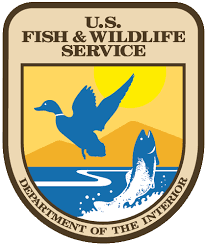 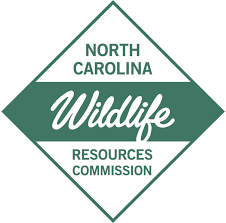 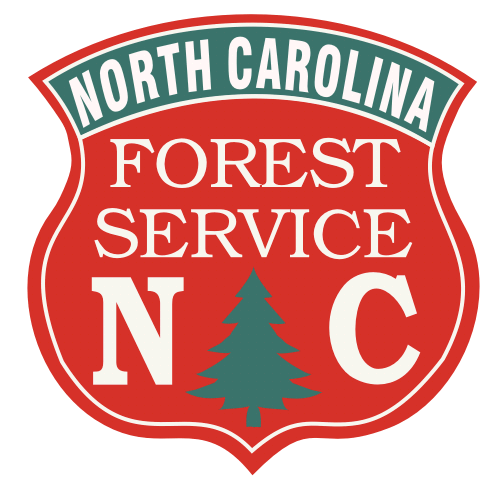 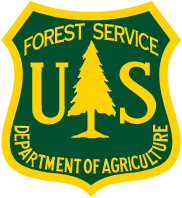 Who we are
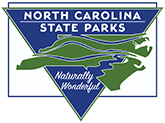 The mission of the North Carolina Longleaf Coalition is to promote the maintenance and restoration of North Carolina’s longleaf pine ecosystem, including its cultural and economic values, by forming a collaborative network of diverse stakeholders to provide strategic leadership across the historic range while also supporting local restoration activities.
NCFS, USFS, USFWS, NC WRC, NC State Parks, SERPPAS, NCSU, Consulting Forester (currently True North), The Nature Conservancy, NRCS, and DoD (currently vacant)
America’s Longleaf Restoration Initiative Range-wide Accomplishment Report https://americaslongleaf.org/resources/2020-range-wide-accomplishment-report/
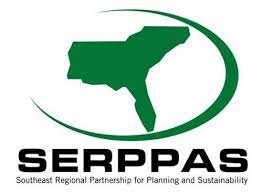 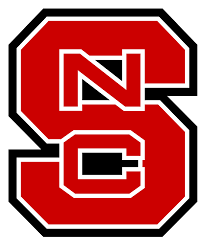 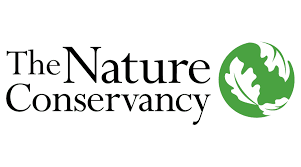 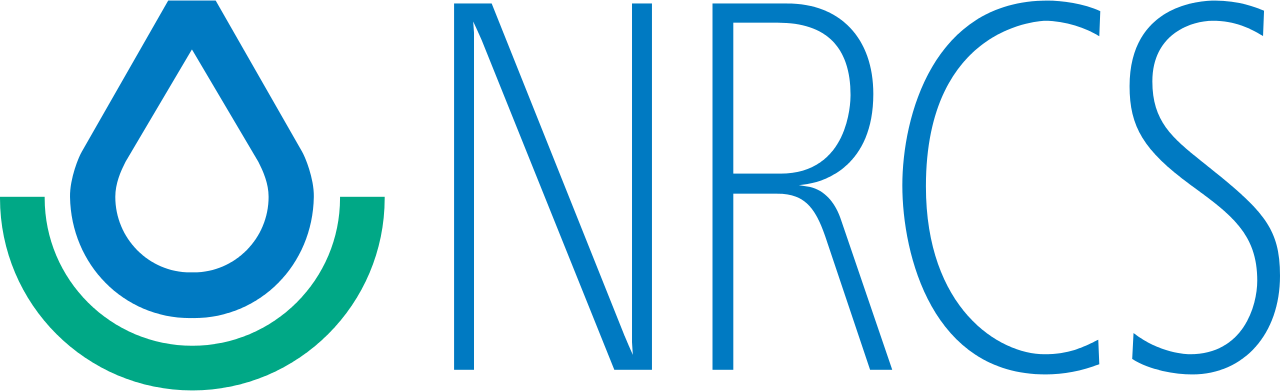 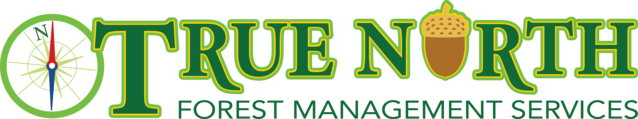 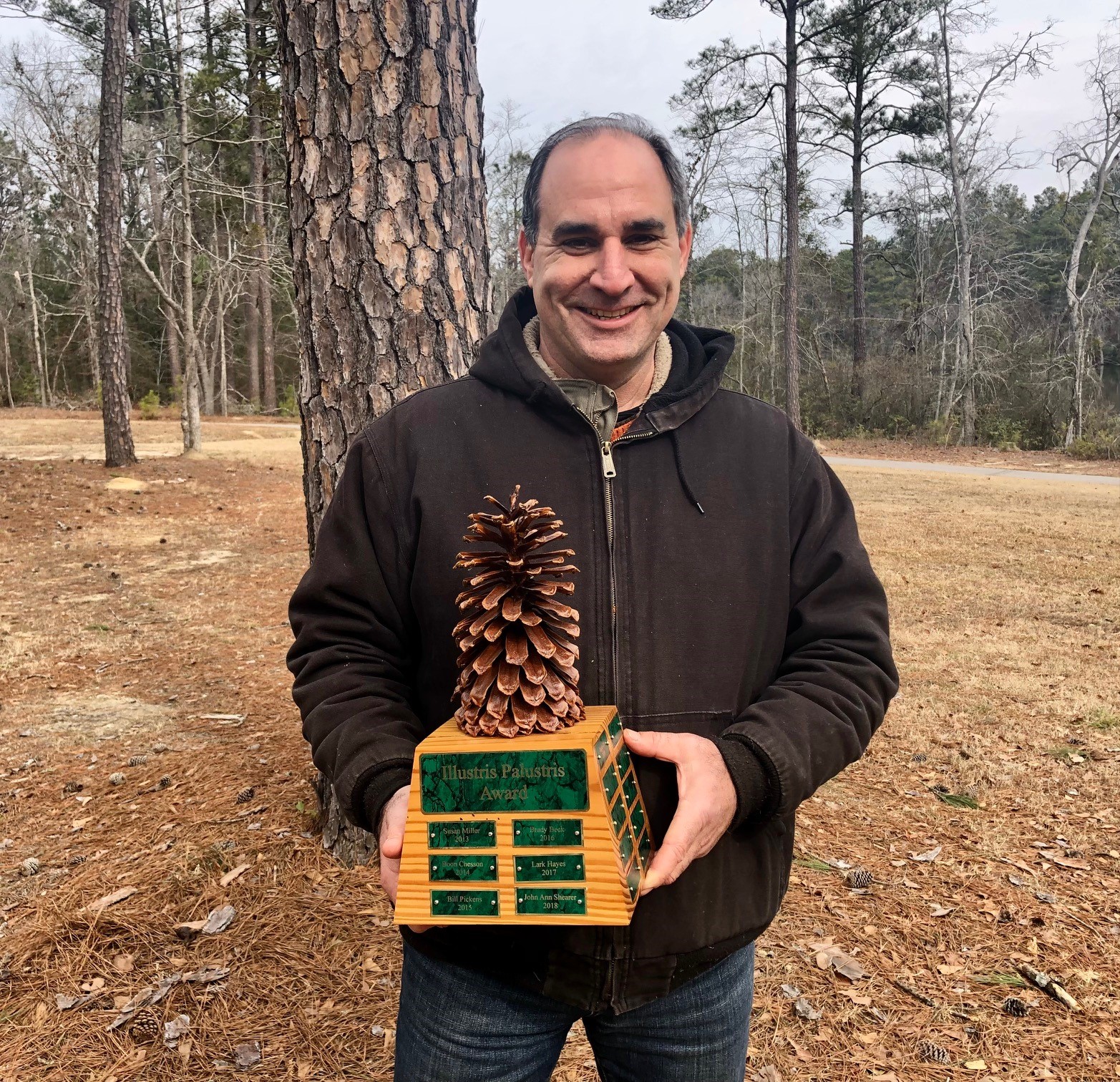 Congratulation to Jeff Marcus, winner of the 2021 Illustris Palustris Award!
Submit a nomination for the 2022 Illustris Palustris Award
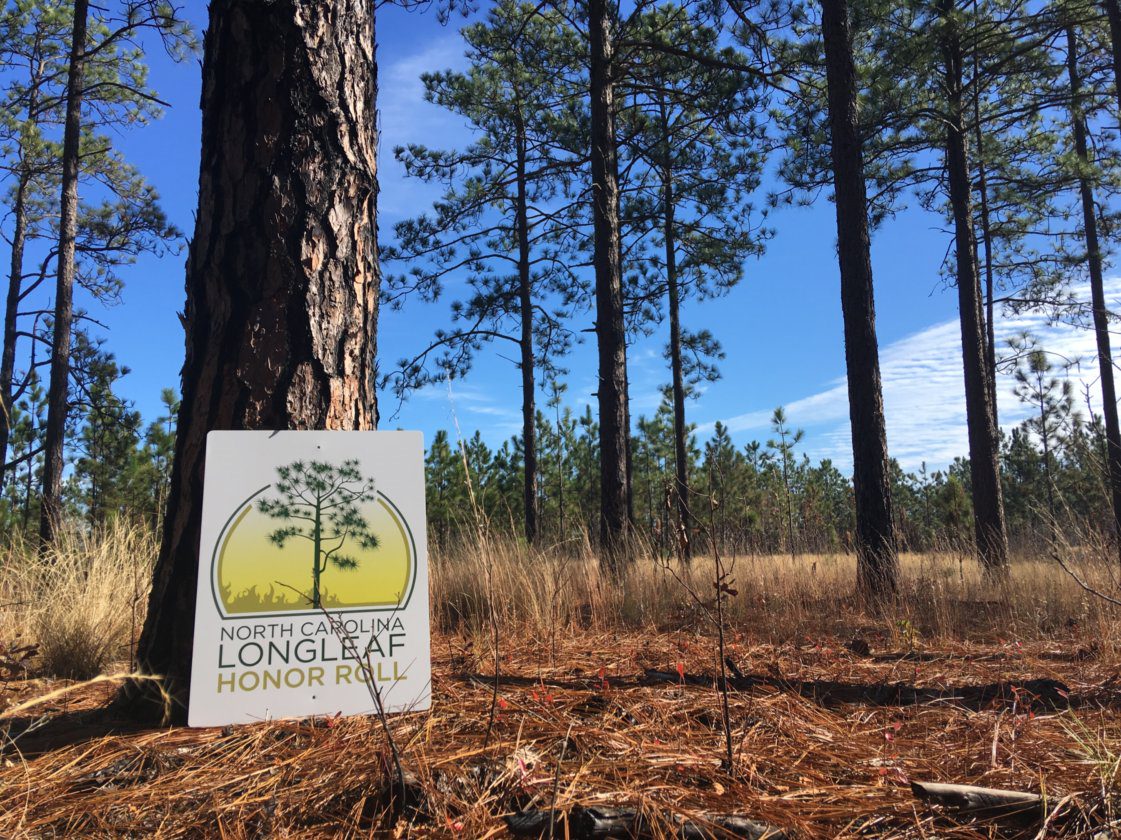 Longleaf Honor Roll
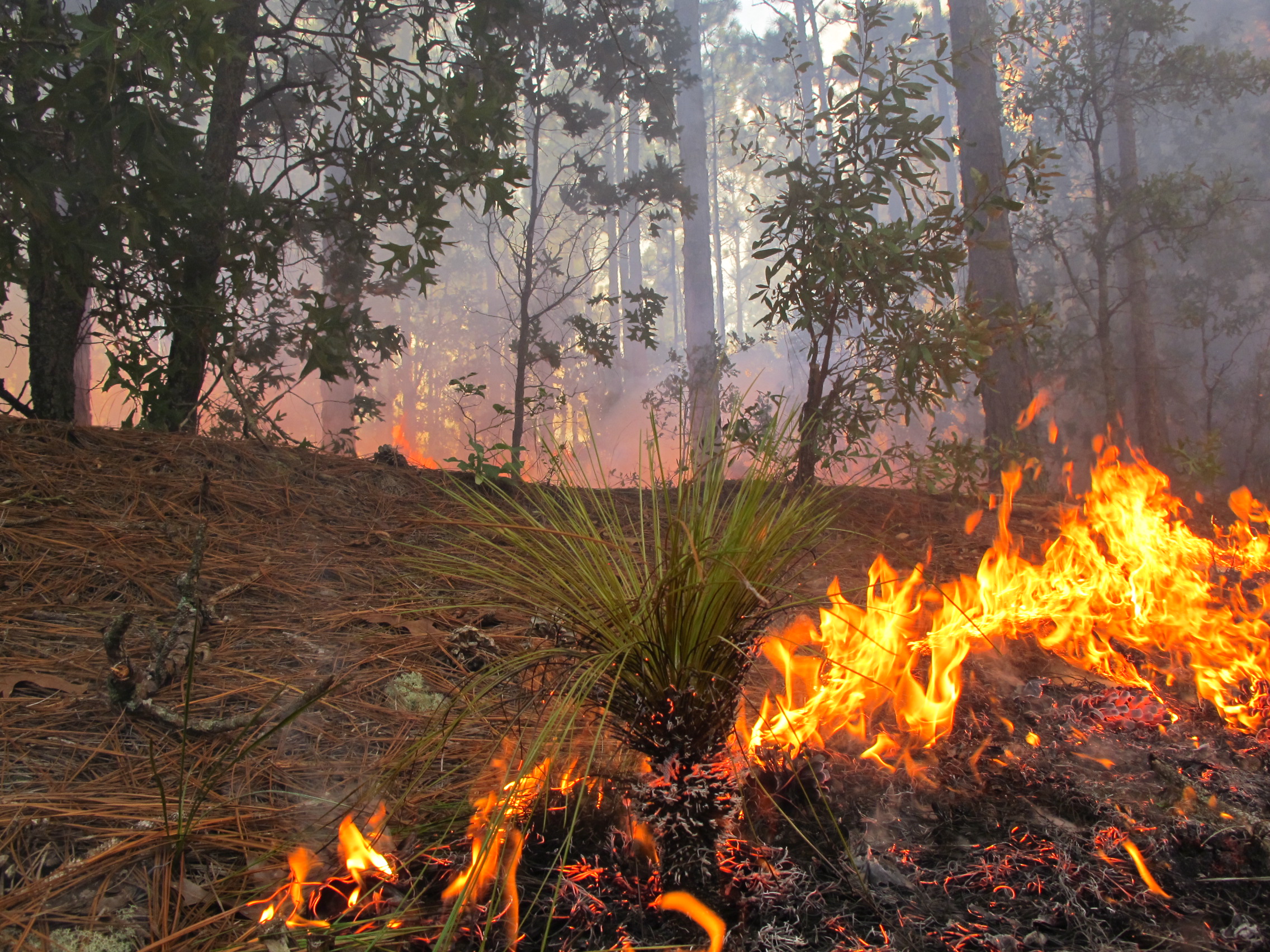 New Opportunity for Prescribed Burn Funding
Submit a Champion Tree Nomination
Save the Date: Upcoming Longleaf Events
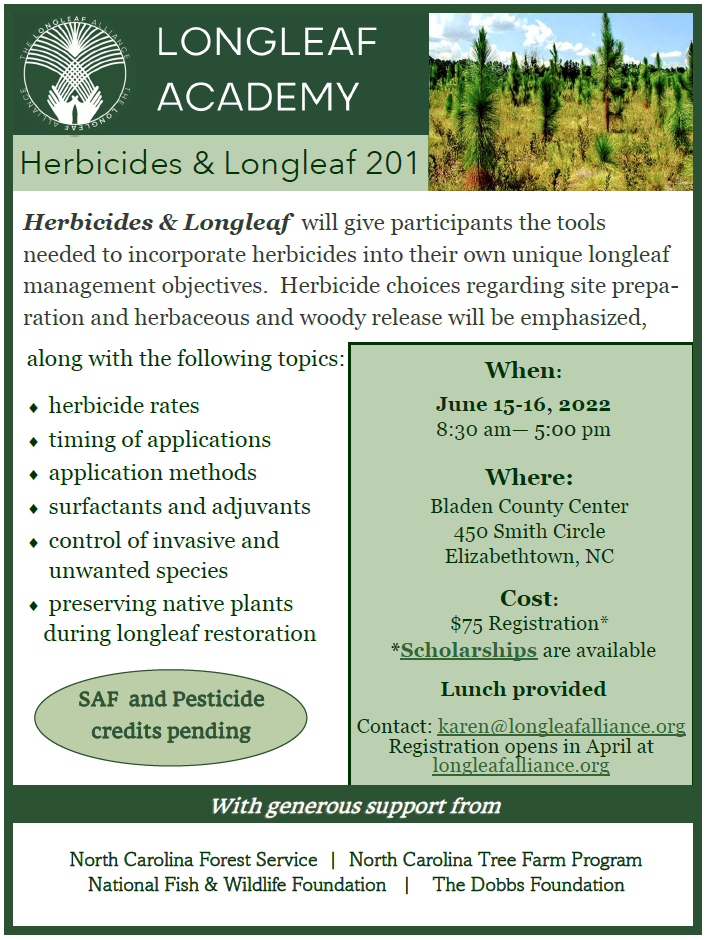 Longleaf Academy: Herbicides 201
June 15-16, 2022, in Elizabethtown, NC
Information on other academies can be found at https://longleafalliance.org/upcoming-events/ 
Now - Virtual Longleaf Foundations (through December 31)
March 29-31 in Buena Vista, GA - Fire & Longleaf 201
April 5 in Evergreen, AL – Converting Loblolly to Longleaf Over Time
April 12-14 in Lufkin, TX – Longleaf 101
Next NC Longleaf Coalition Meeting is May 18th, 2022
Additional information and resources from the NC Longleaf Coalition can be found at https://nclongleaf.org/ 


Julian Wilson
Longleaf Program Coordinator
NC Forest Service 
Julian.Wilson@ncagr.gov
(office) 919-857-4815
(cell) 919-604-2443
[Speaker Notes: Next meeting will likely be in person in Raleigh]